AYUNTAMIENTO DE SAN PEDRO TLAQUEPAQUEGOBIERNO 2018-2021
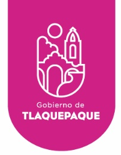 Secretaria General del Ayuntamiento 
Dirección de Delegaciones y Agencias Municipales

DELEGACION MUNICIPAL 
SANTA MARIA TEQUEPEXPAN
INFORME DE ACTIVIDADES  
DEL   01 AL 25 DE JUNIO DEL 2021
04 Brigadas de Matto. Y recuperación de espacios Abiertos
JUNIO DE 2021
MIERCOLES 09

Por parte del personal de la Delegación Municipal se lleva acabo el retiro de  Propaganda proselitista .
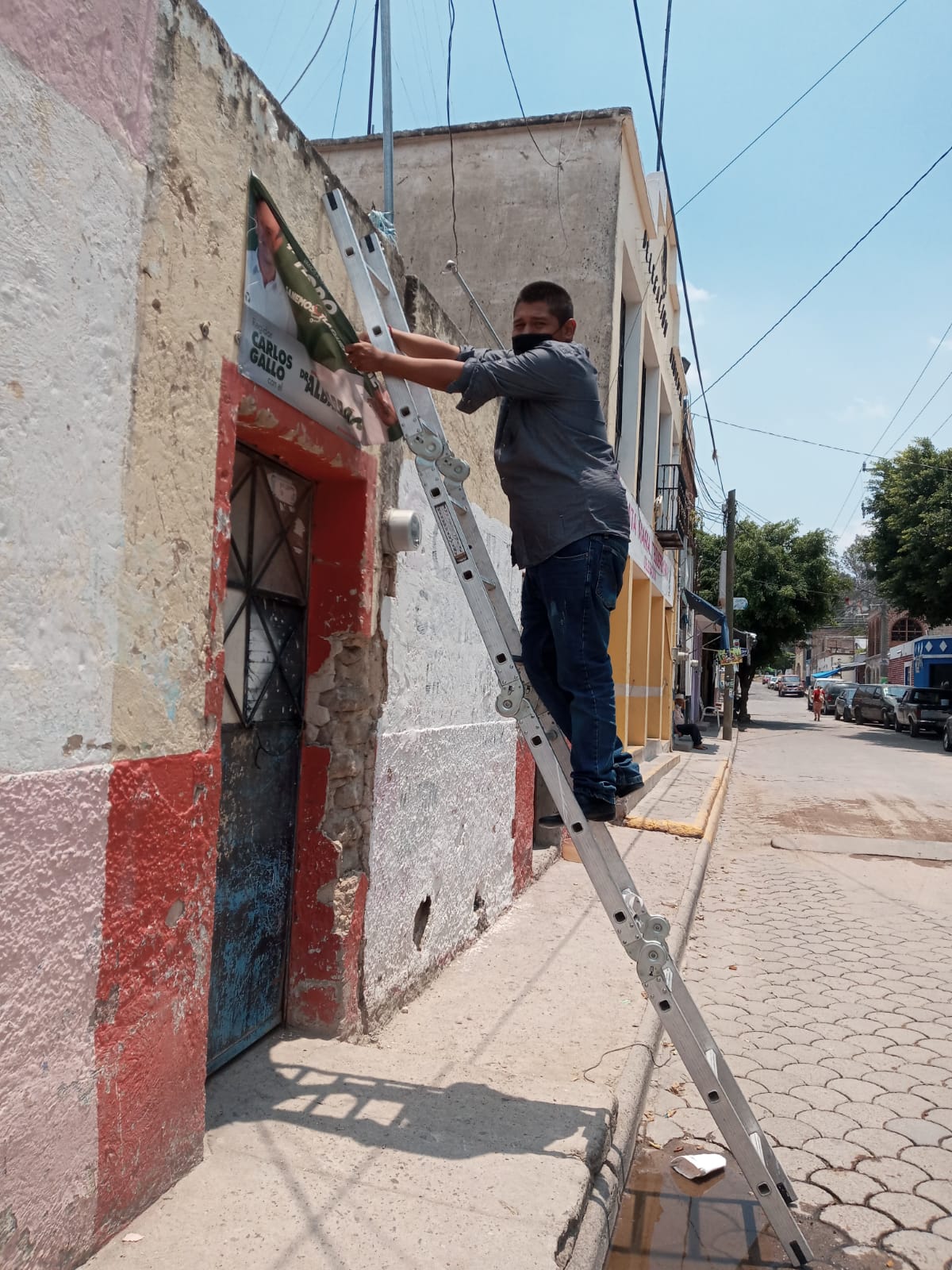 04 Brigadas de Mtto.  y recuperación de espacios abiertos
JUNIO DE 2021
JUEVES   10


Por parte del Personal de esta Delegación Municipal se llevo acabo el retiro de Propaganda Proselitista en Santa  María Tequepexpan.
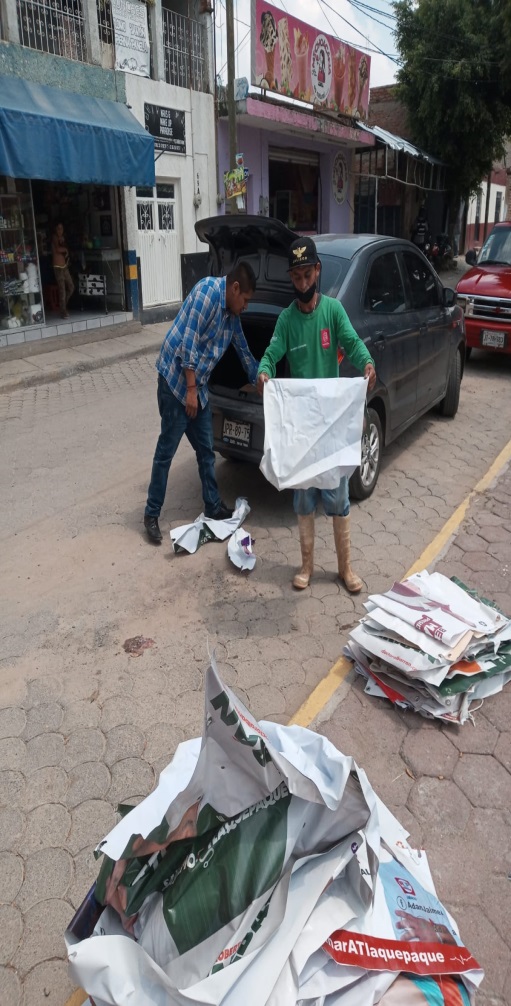 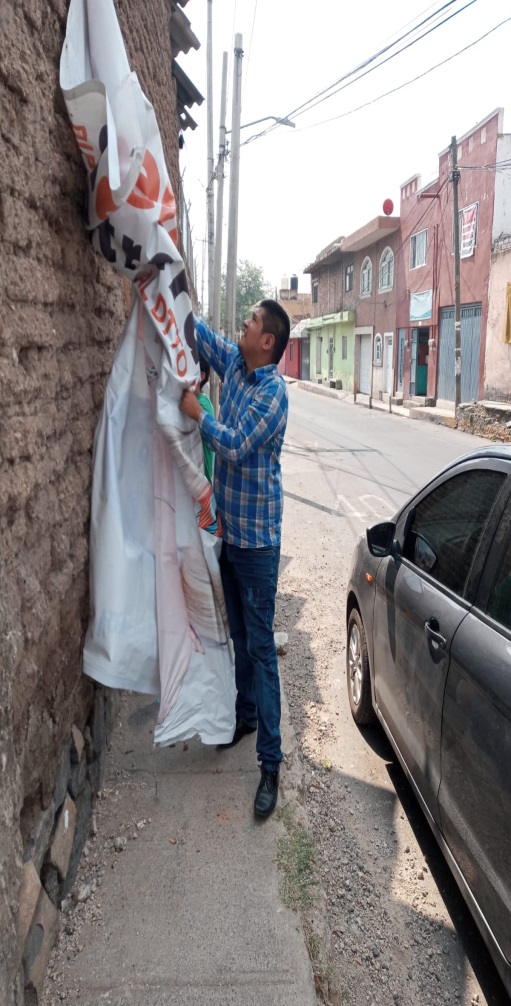 03 Visita a Colonias
JUNIO DE 2021
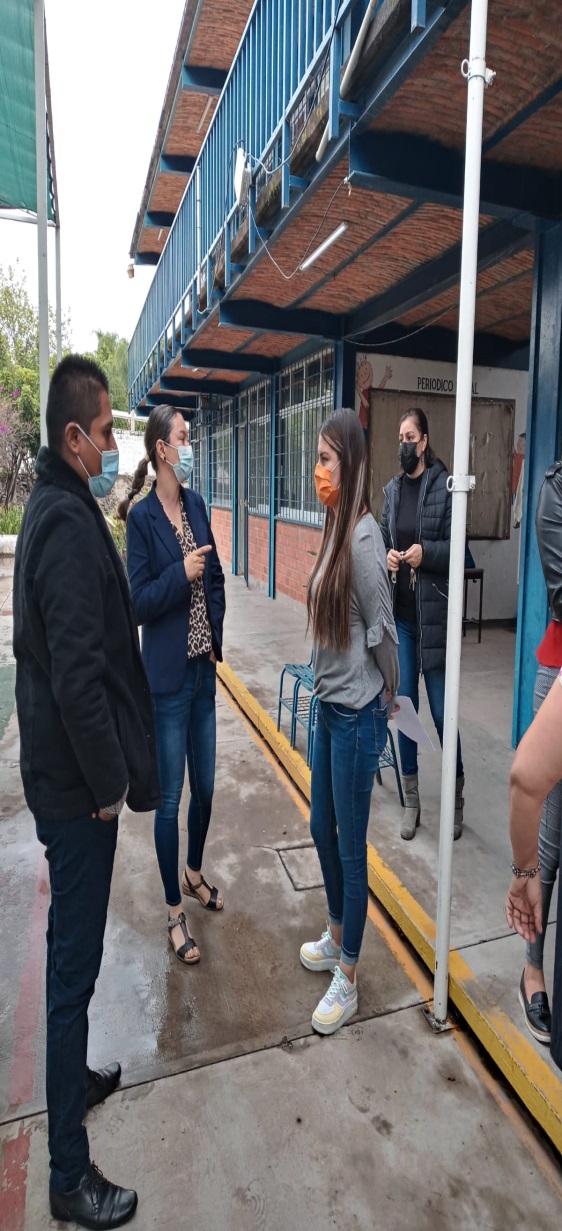 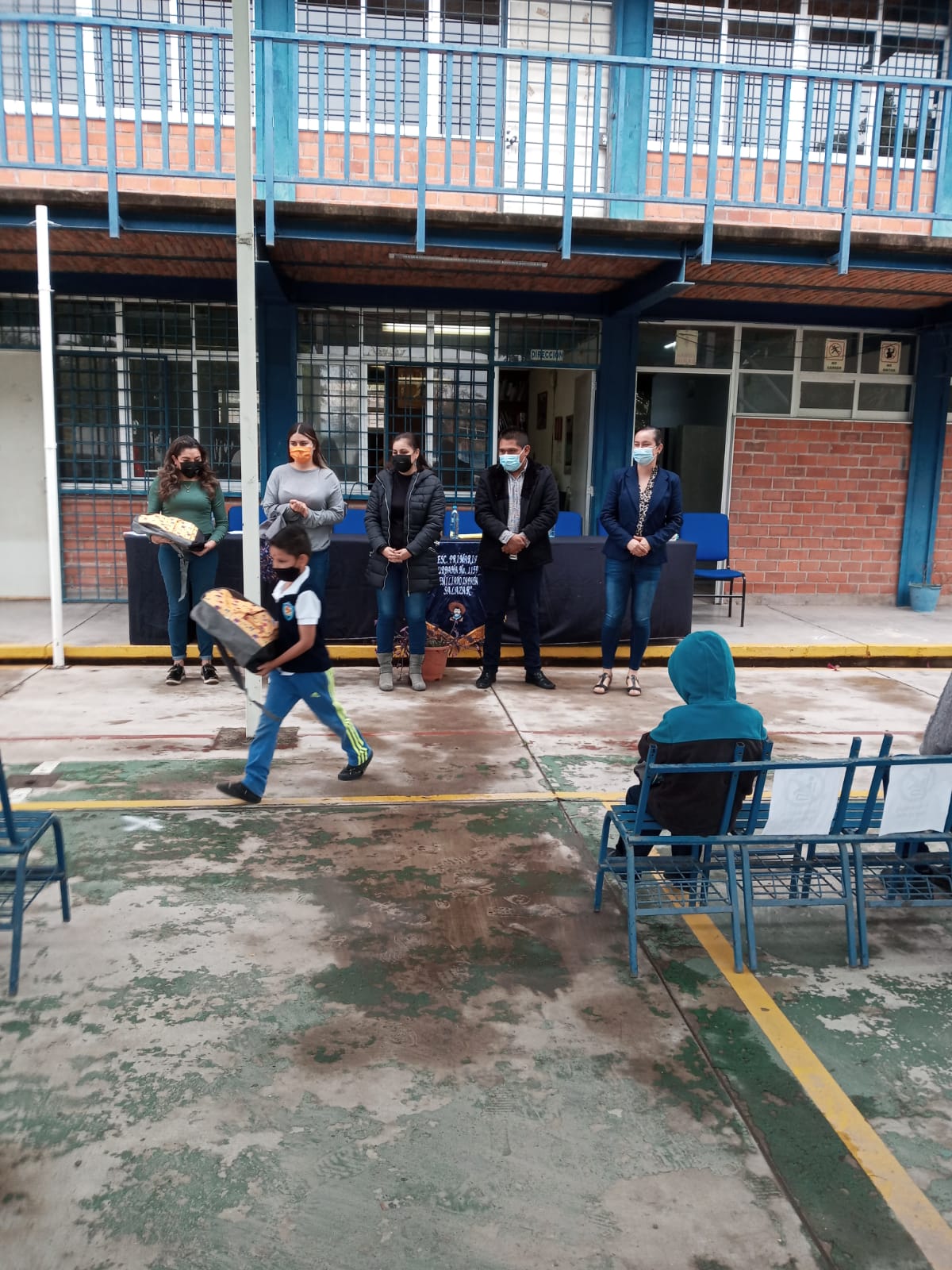 LUNES  14

Presentes en la entrega de Útiles escolares y Mochilas para la comunidad estudiantil de la escuela Primaria Emiliano Zapata perteneciente a la Colonia  de Santa María Tequepexpan.
03 Visita a Colonias
JUNIO DE 2021
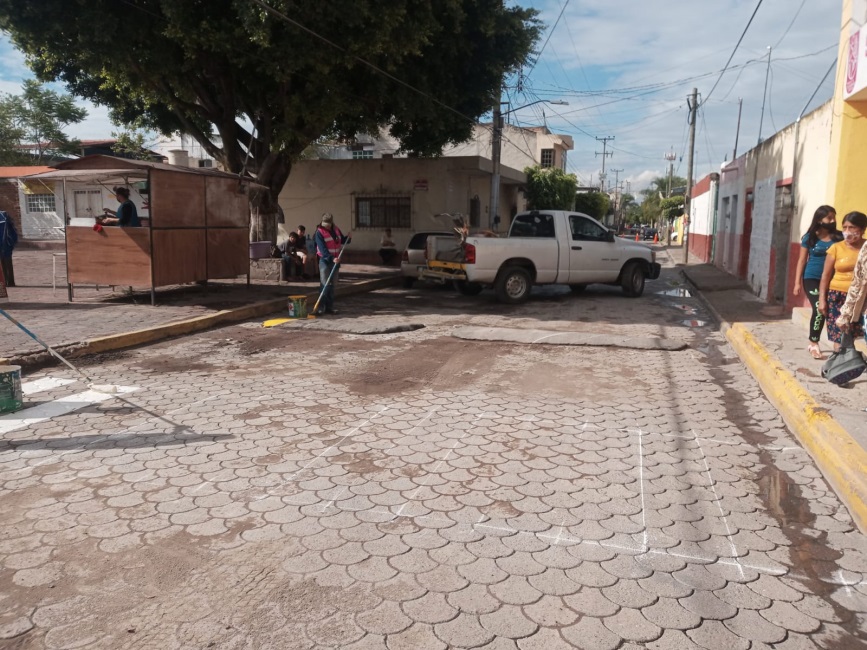 MARTES  15


Por parte de la Dirección de Mejoramiento Urbano se llevo acabo la balizacion  en calle Hidalgo de Santa María Tequepexpan
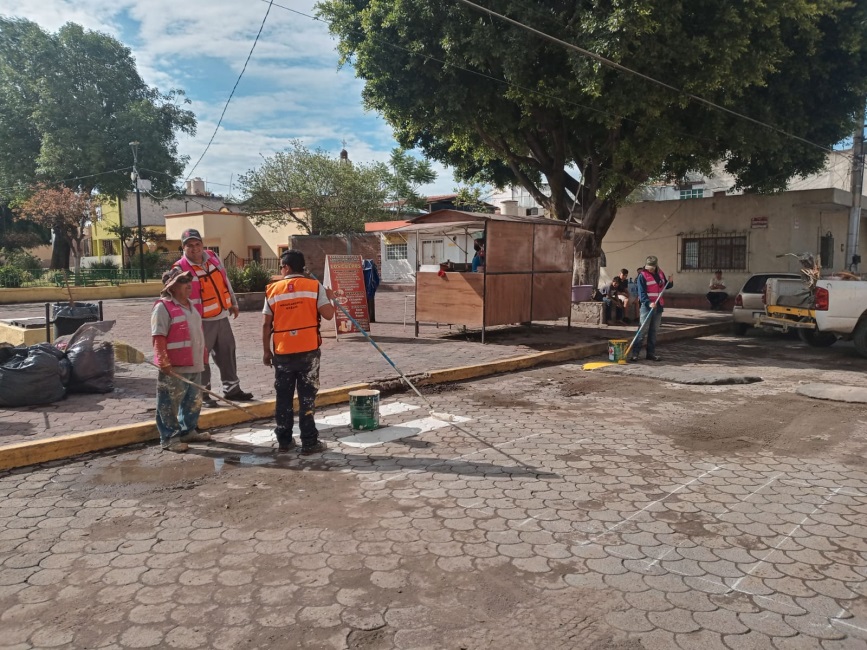 04 Brigadas de Mtto. Y recuperación de espacios abiertos.
JUNIO DE 2021
JUEVES  17


Por parte del Personal de la Delegación Municipal, se llevo acabo el retiro de propaganda proselitista en la Colonia el Real.
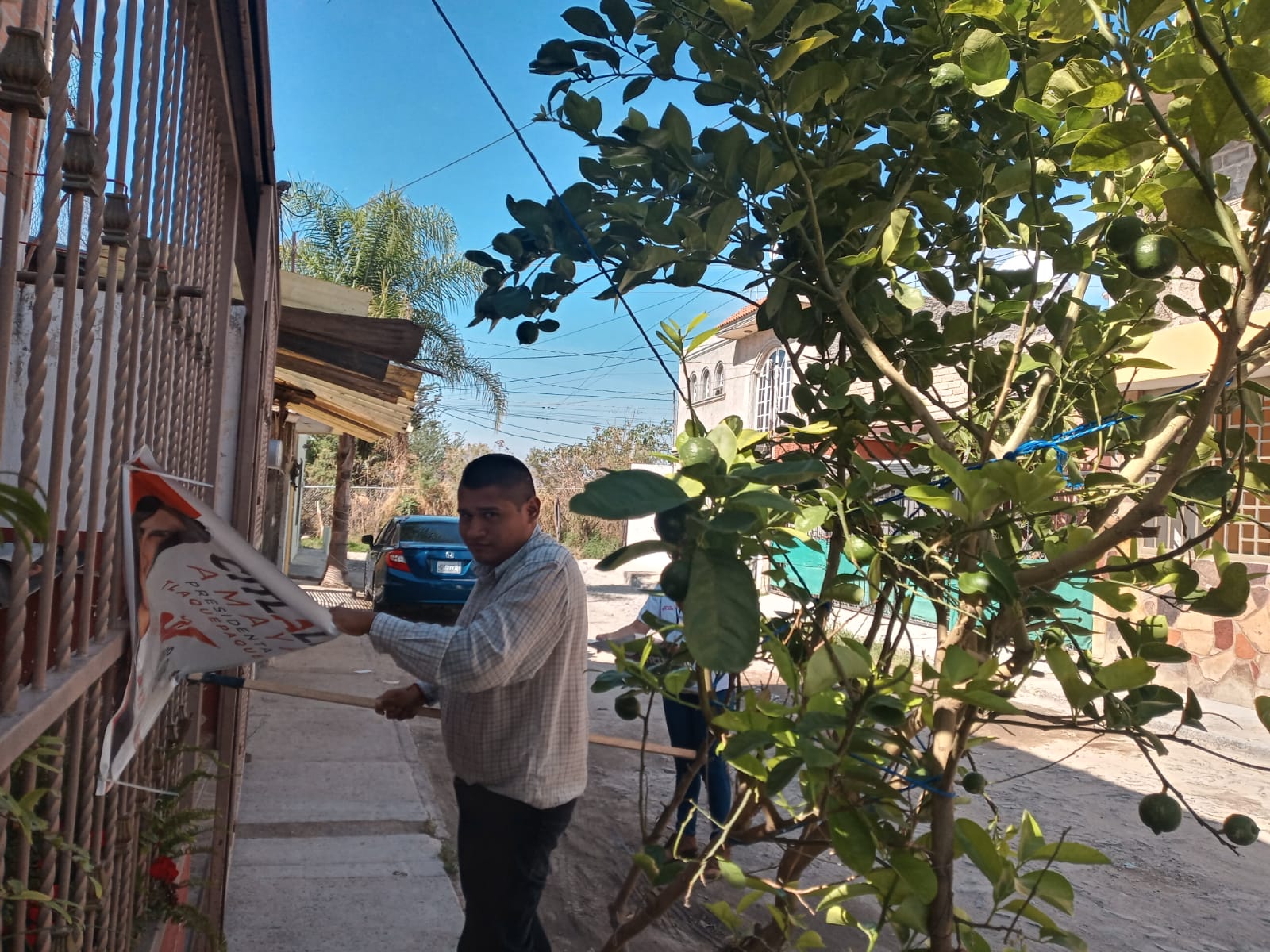 03 Visita a Colonias
JUNIO DE 2021
LUNES  21


Por parte del personal de la Delegación Municipal de Santa María Tequepexpan, brindo apoyo para el retiro de propaganda proselitista en la Colonia El Tapatío.
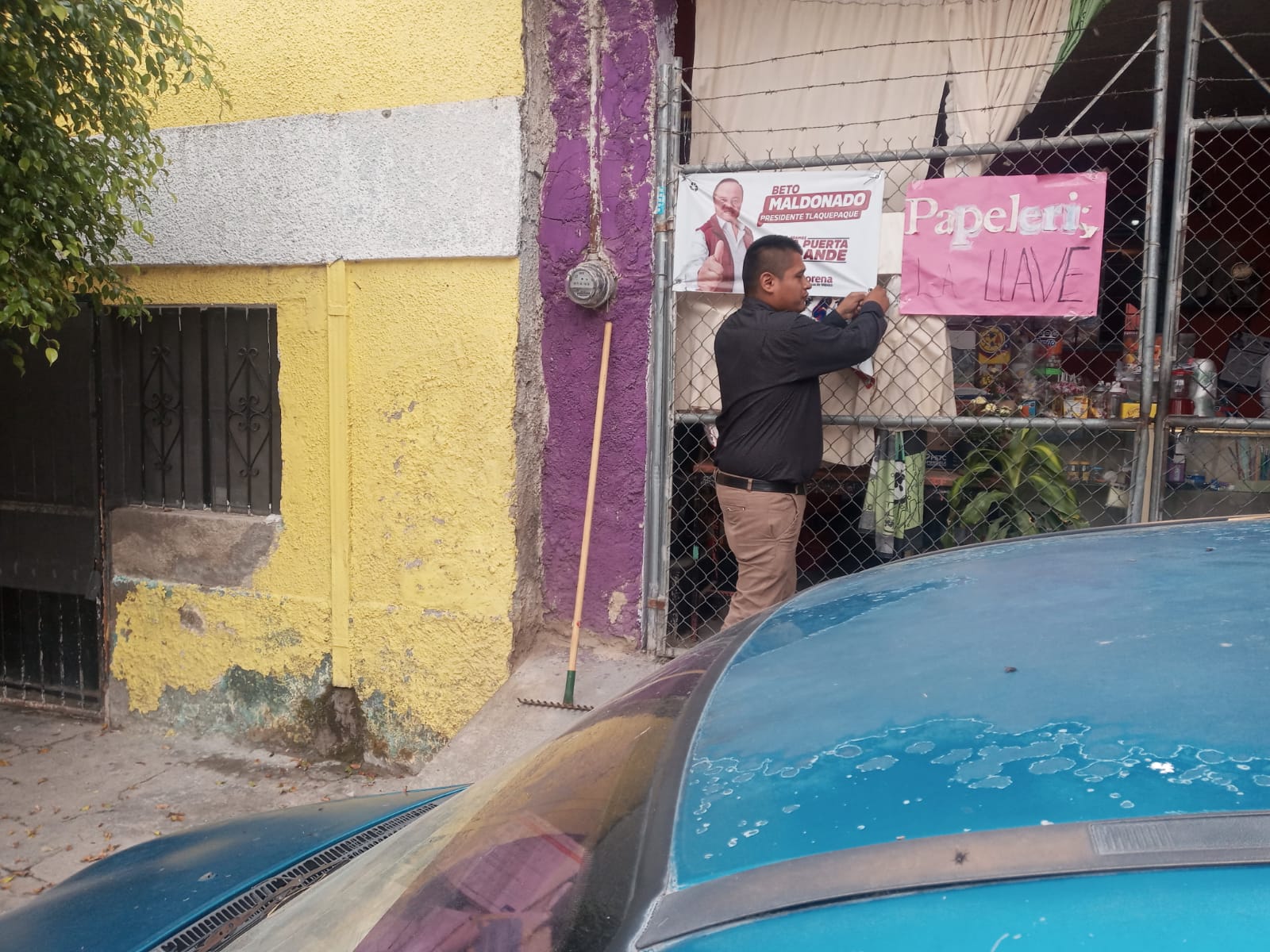 04 Brigadas de Mantenimiento y Recuperación de espacios
JUNIO DE 2021
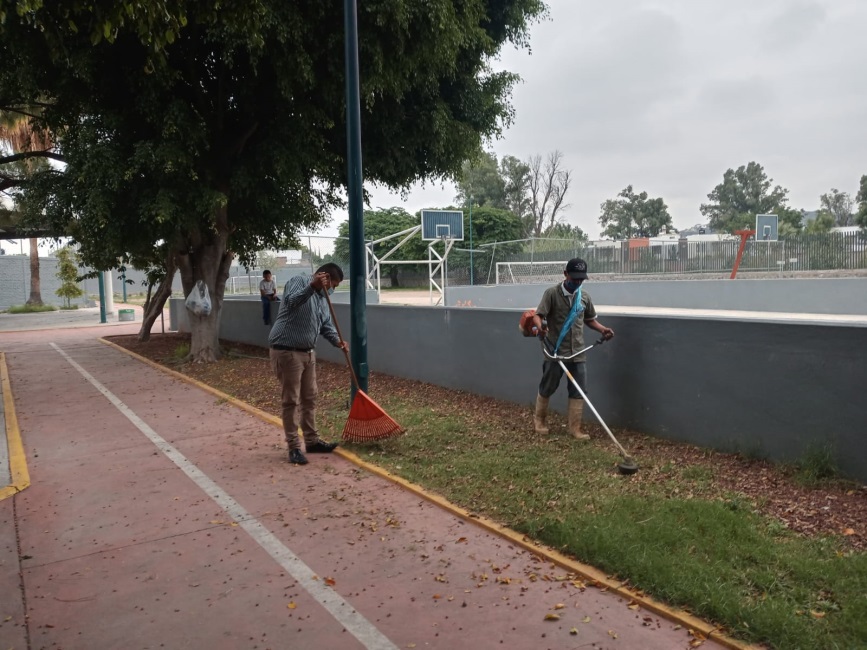 MARTES 22

Por parte del Personal de la Delegación ,  se llevo acabo operativo de Limpieza y poda en la Unidad Deportiva de la Colonia Parques de Santa María.
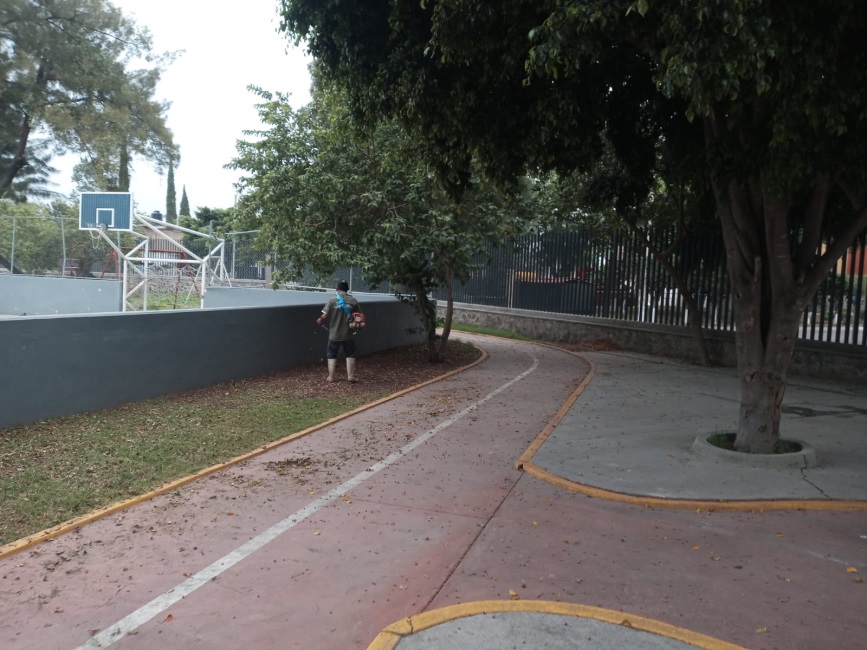 04 Brigadas de Mtto. Y recuperación de espacios Abiertos
JUNIO DE 2021
MARTES 22

Por parte del personal de la Delegación Municipal se llevo acabo el retiro de propaganda proselitista en la Colonia Parques de Santa María.
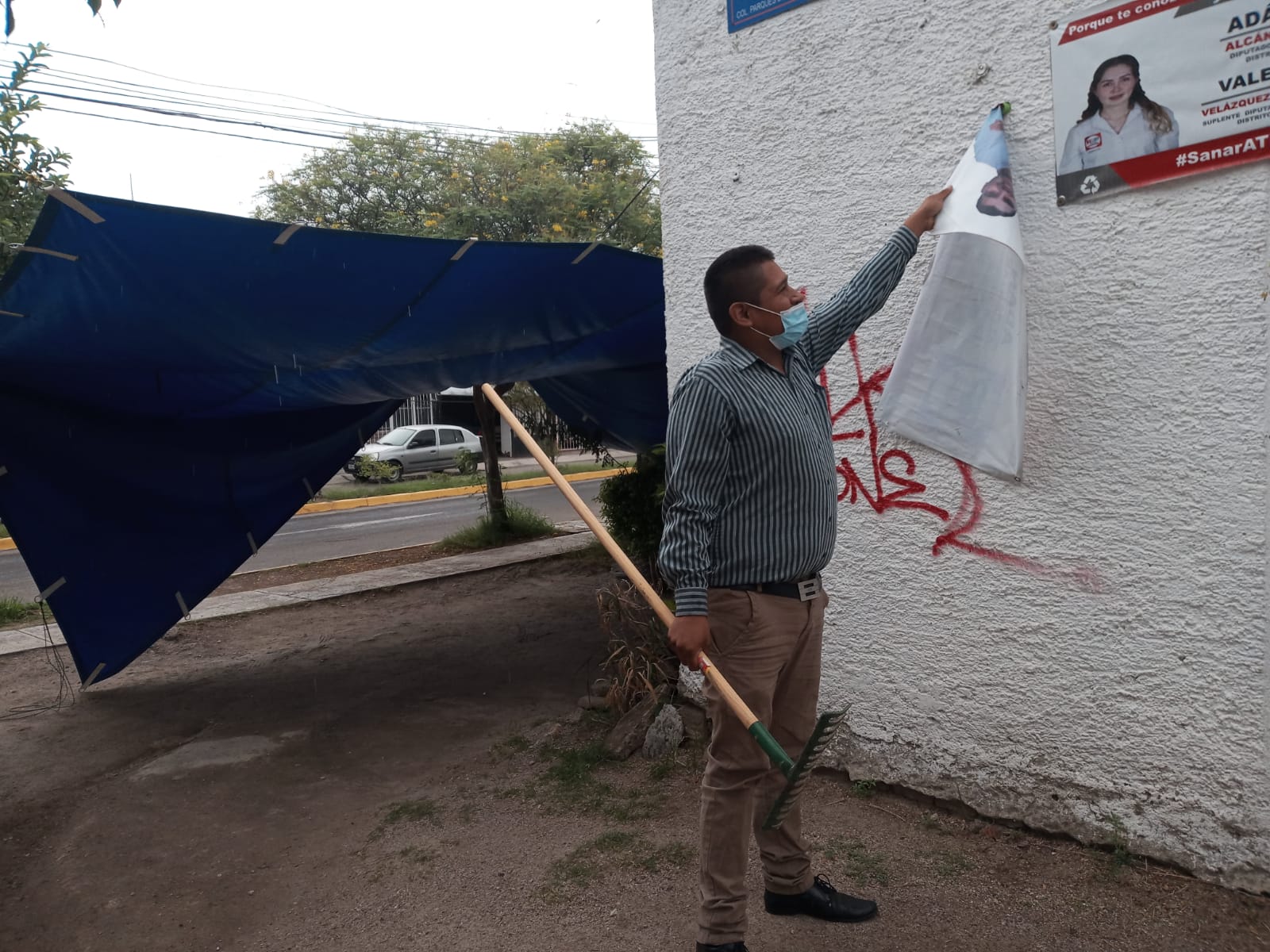 03 Visita a Colonias
JUNIO DE 2021
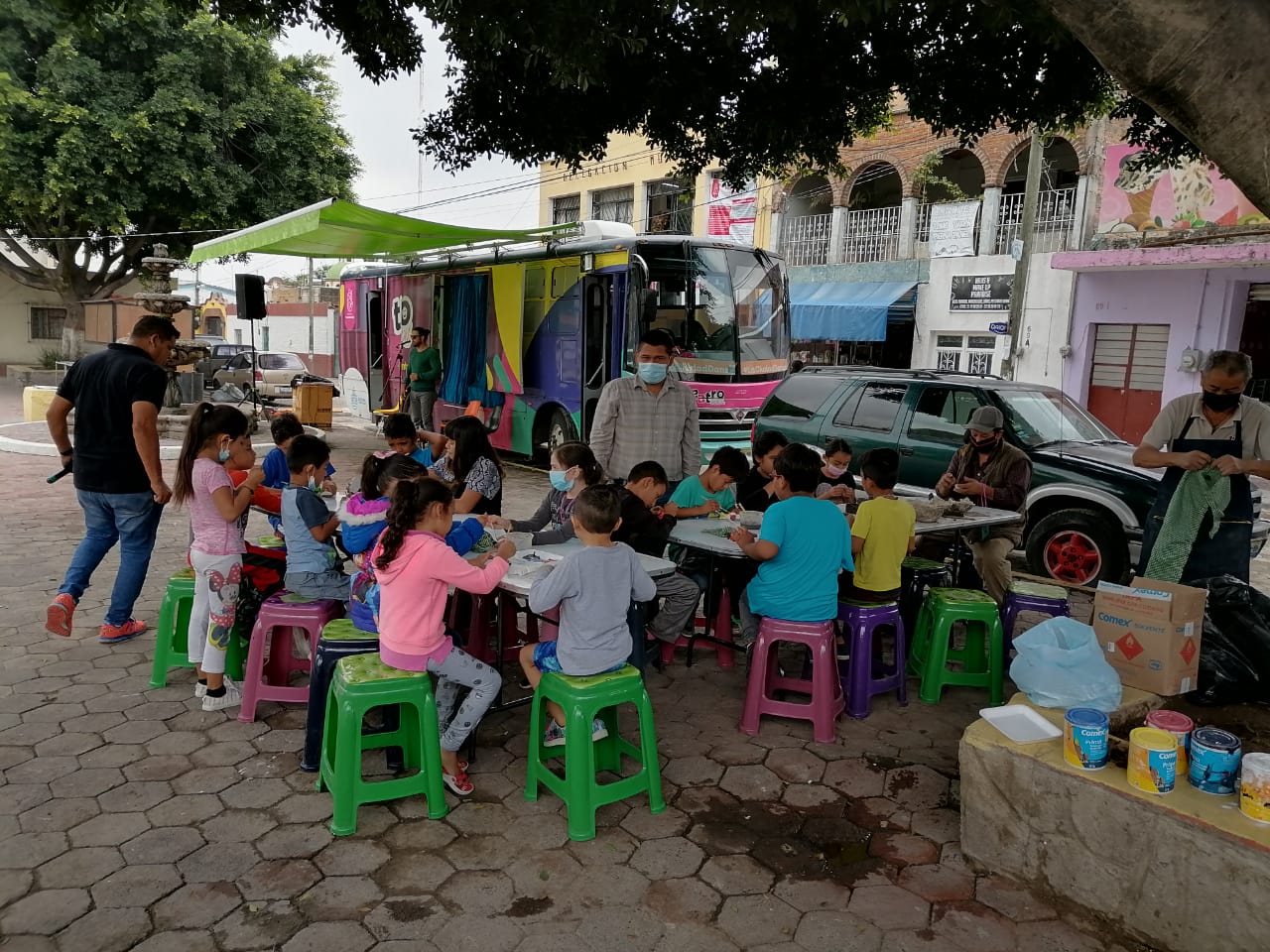 JUEVES 24

Verificación de Campo, toda vez que se llevo acabo la Visita de la Ruta del Teatro Móvil, con los talleres de pintura en figuras de Yeso, Figuras de Barro y Música en la Plaza Constitución de Santa María Tequepexpan.
04 Brigadas de Mtto. Y recuperación de espacios abiertos
JUNIO DE 2021
JUEVES 24


Se llevo acabo operativo de Limpieza y poda en Calle Arenal en su tramo de Periférico Sur hasta Andador las Brisas en la Colonia Santa María Tequepexpan.
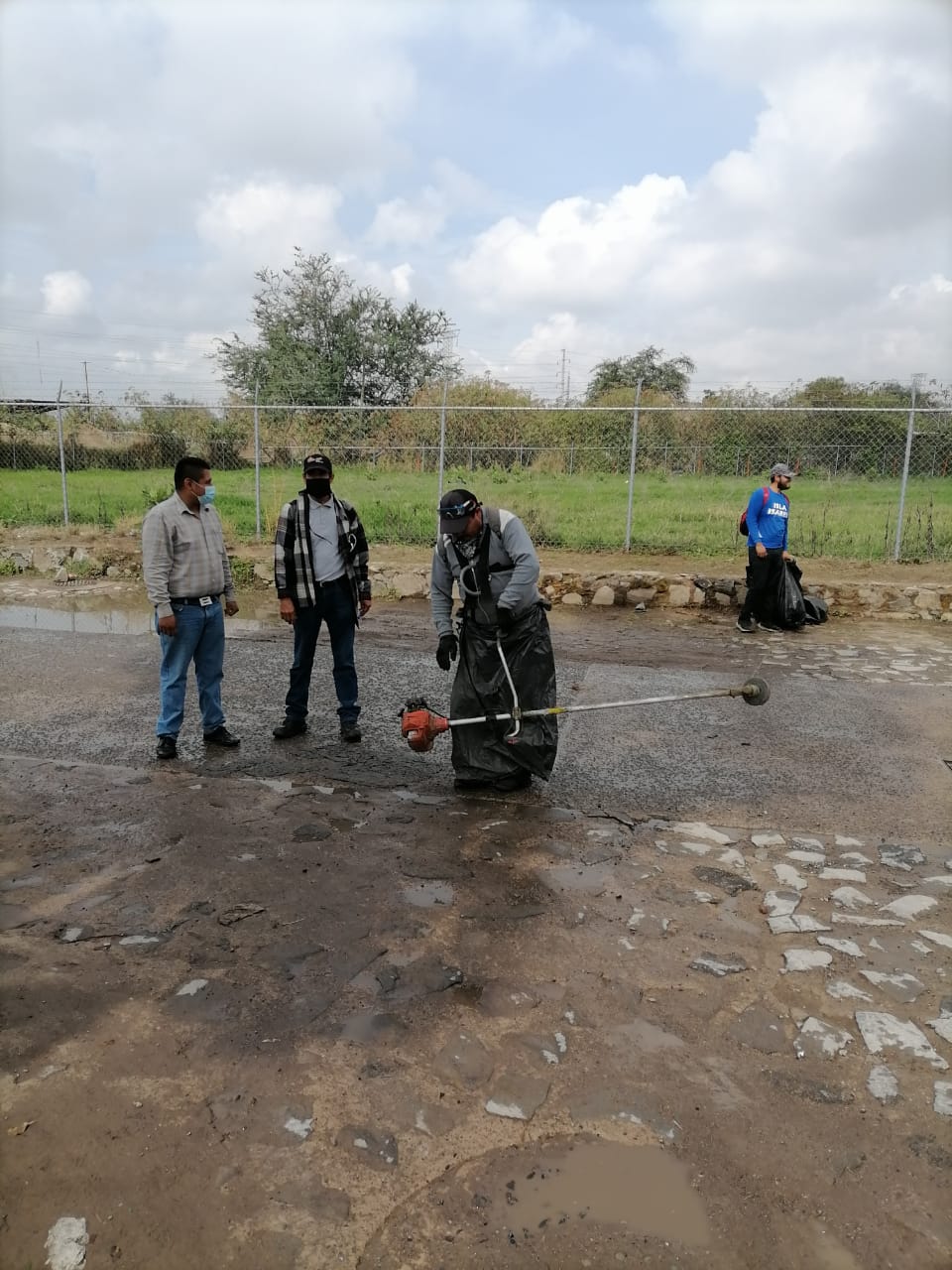 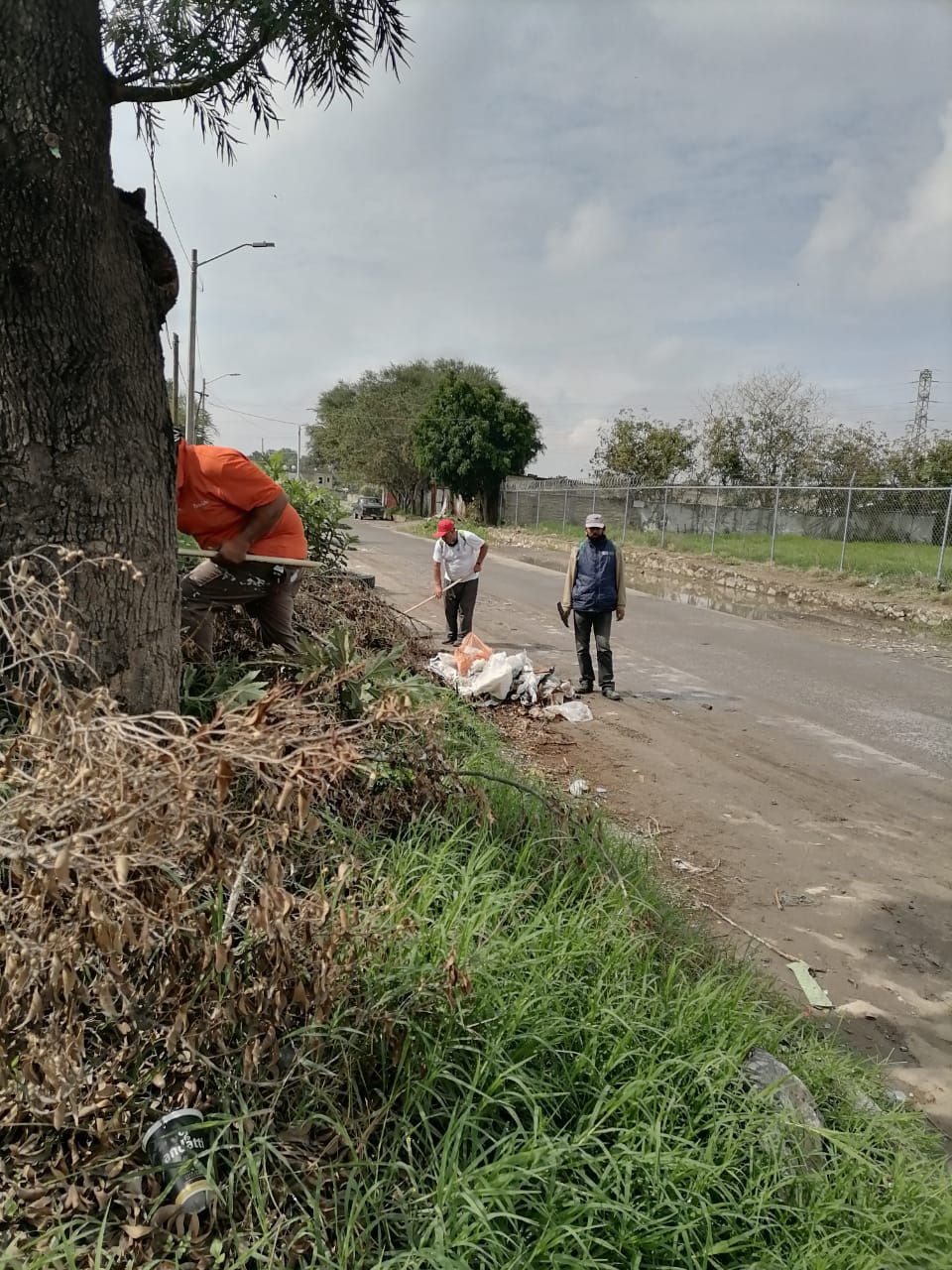 03 Visita a Colonias
JUNIO DE 2021
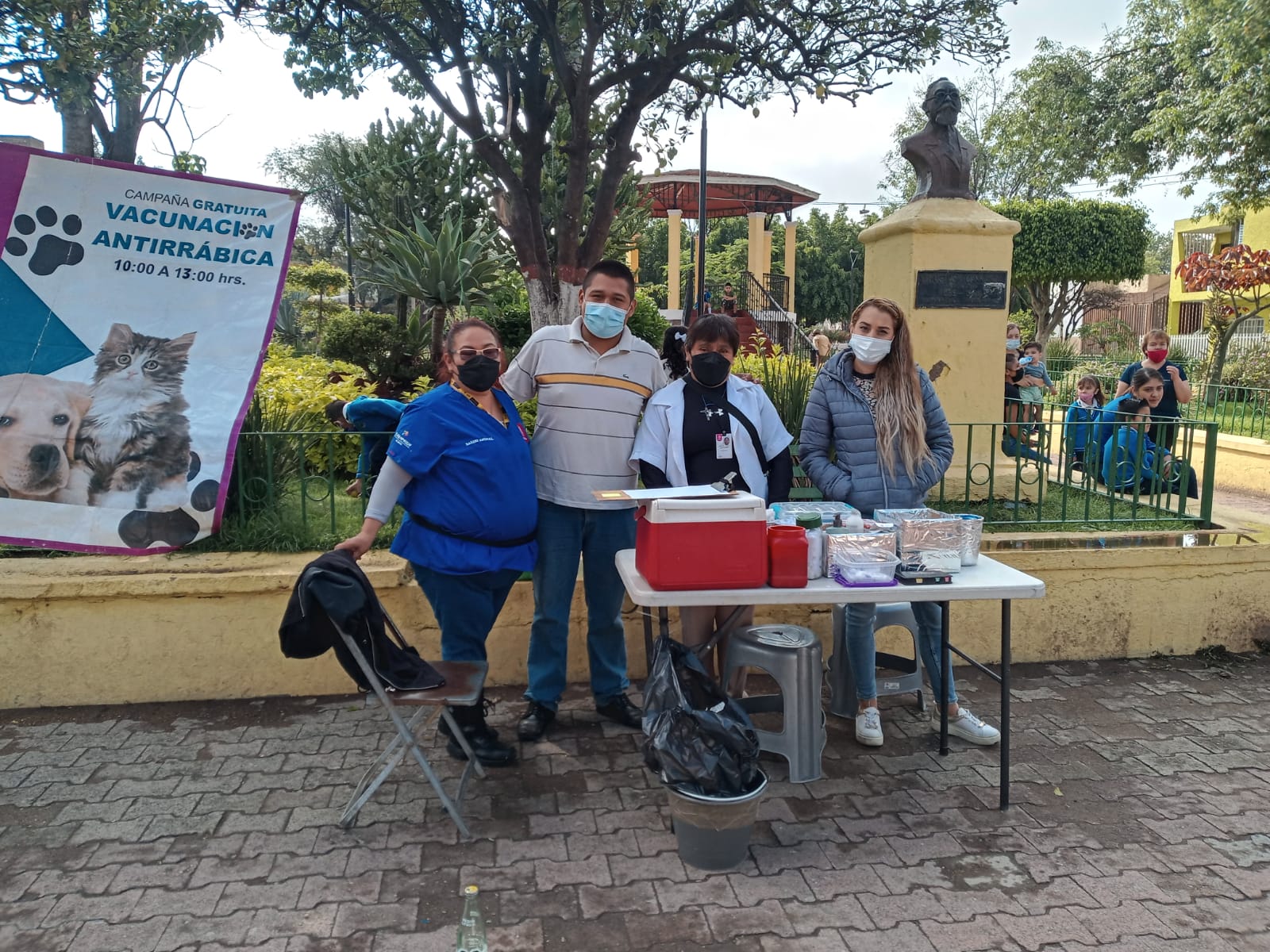 VIERNES  25

Verificación de campo, se llevo acabo la campaña de vacunación antirrábica, por parte de Salud Animal en la Colonia  Santa María Tequepexpan.